LINE COMMISSION MEETING
January 31, 2018
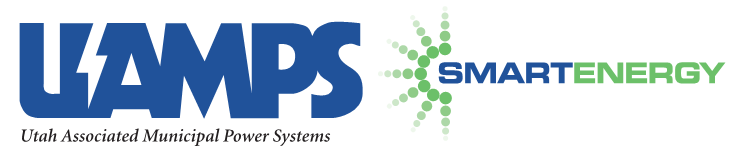 Status of CFPP
Power Sales Contracts
Other Contracts
Subscription
Water, No Water
Carnot Cycle
Wet Cooling
Dry Cooling
NRC Finding
No Outside Electricity
Impact on Design
Impact on Licensing
NuScale DCA
Update
NRC Phases
2021
UAMPS COLA
SSHAC Level 3
TVA MOU
2020
DOE Partnership
Current Cost Share (NuScale)
NPMs 1 & 2 to be Used for DOE R&D
Power Purchase Agreement Status
Idaho Partnership
Our Asks
Governor and Legislative Support
Idaho Falls Support
Regional Markets
CAISO
MWTG
Peak RC/PJM
Questions?
Douglas Hunter
155 North 400 West, Suite 480
Salt Lake City, UT  84103
801-214-6401
doug@uamps.com
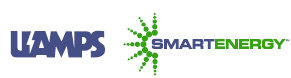